Single- and multi- bunch instabilities on the SPS flat top
T. Argyropoulos, 
Acknowledgements: A. Lasheen, E. Shaposhnikova
LIU-SPS BD WG 04/09/2014
Outline
Simulation procedure

 Impedance model
 
 Single bunch simulations 

 Mutli-bunch simulations

 Summary
Simulation procedure
Longitudinal impedance model
The longitudinal impedance model used here includes (Jose E. Varela at LIU-SPS 31/07/14):
Traveling Wave Cavities (200 MHz + HOM, 800 MHz)
Flanges
BPMs
Kickers (C. Zannini)
Resistive wall (C. Zannini)
Unshielded Pumping Ports
Y – Chamber
Beam Scrapers
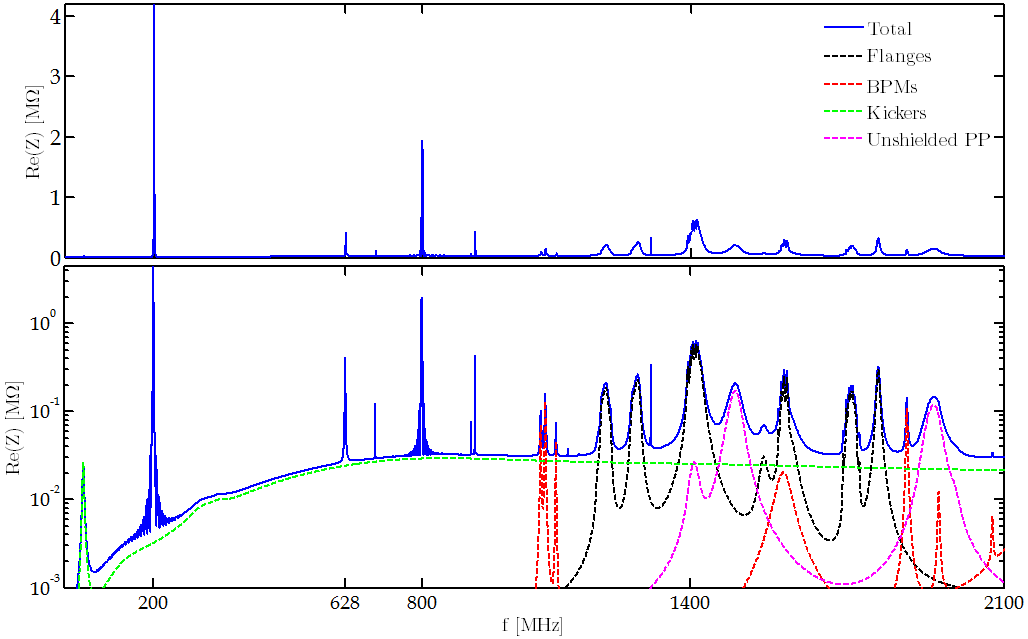 Single bunch
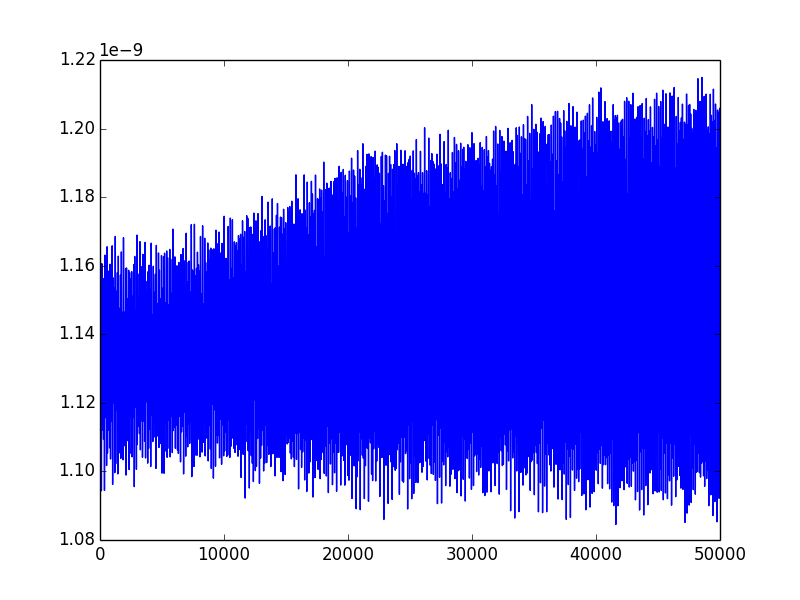 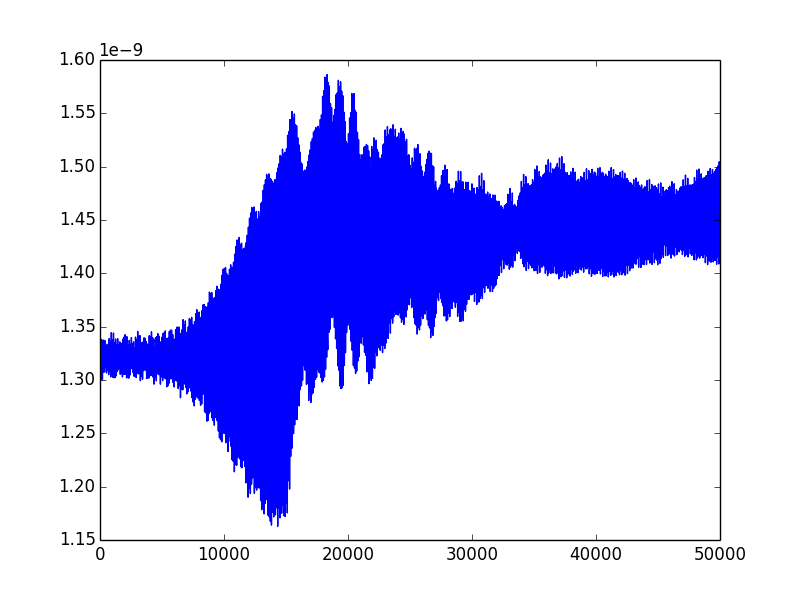 ε = 0.5 eVs – Nth =3.4E11
Q20 - Double RF - V200 = 7 MV
ε = 0.3 eVs – Nth =3.5E11
Single bunch
Single bunch – voltage scan
For the same optics and same emittance, Nth increases with the RF voltage for microwave and decreases for the LLD 
Nth  behaves like in microwave instability but most probably is a mixture of both!
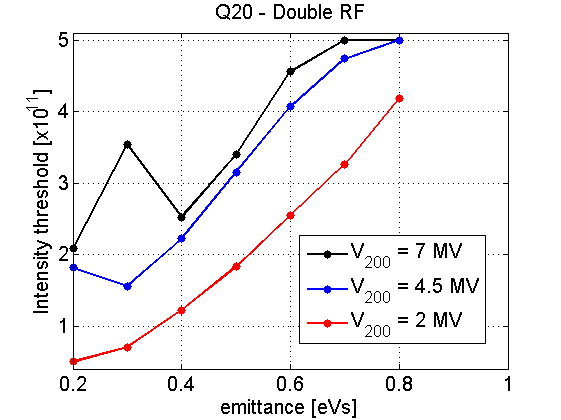 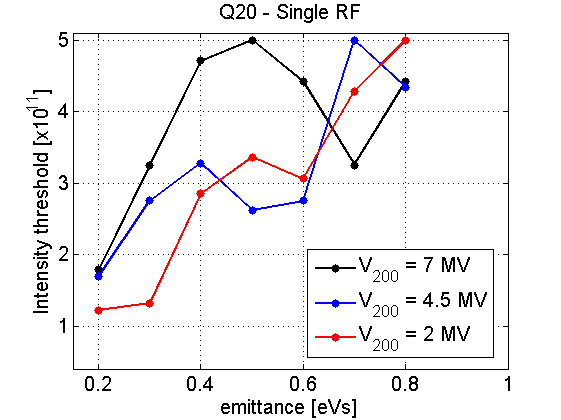 more sim to find Nth
fs distr. (?)
Single bunch – voltage scan
For the same optics and same bunch length, Nth increases with the RF voltage for all
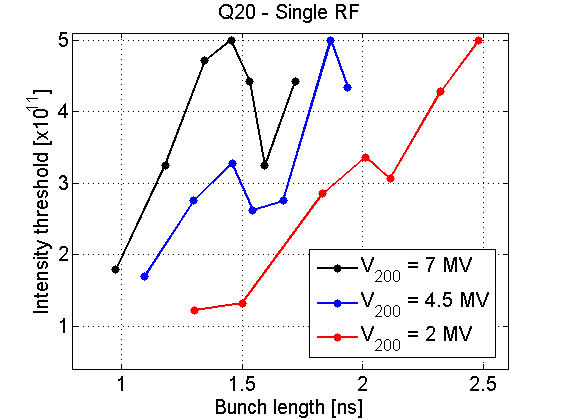 Single bunch – different optics
Nth  behaves more like in microwave instability (narrow-band)
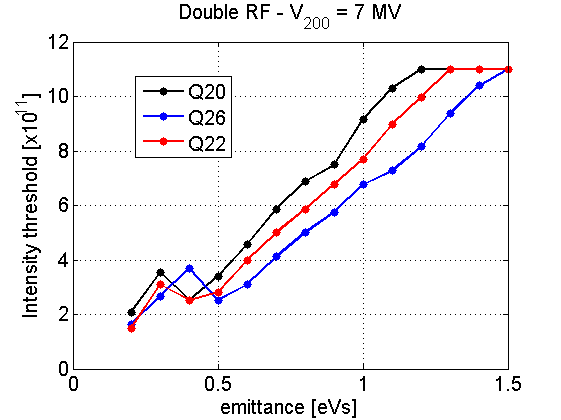 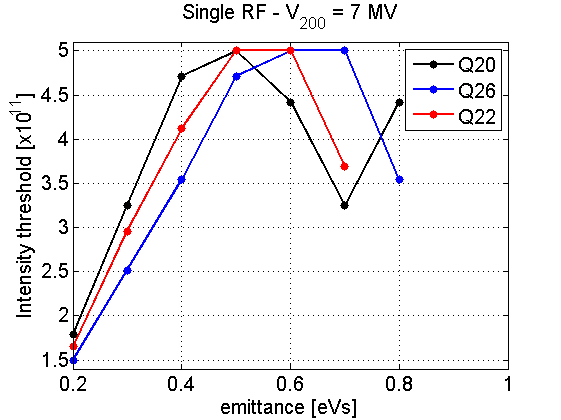 Similar for all optics
Single bunch – different optics
For the same voltage and same bunch length, Nth same for all optics
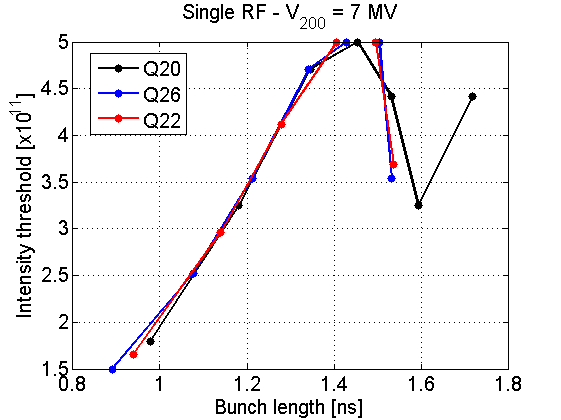 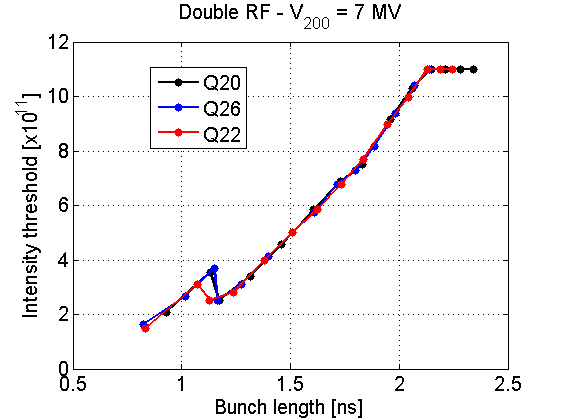 Simple scaling used so far for Q20 and Q26 proves to be valid even in double RF and with this complicated impedance!!
For a double RF system threshold increases with larger emittance
Single bunch – fs distribution
Fs distribution for a double RF with V200 = 7 MV at the instability threshold
ε = 0.4 eVs: N = 2.4E11
ε = 0.3 eVs: N = 3.4E11
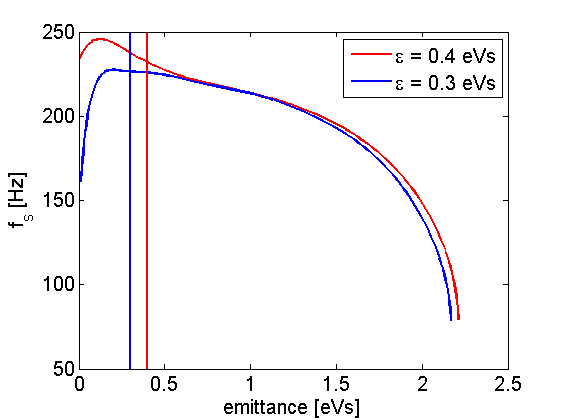 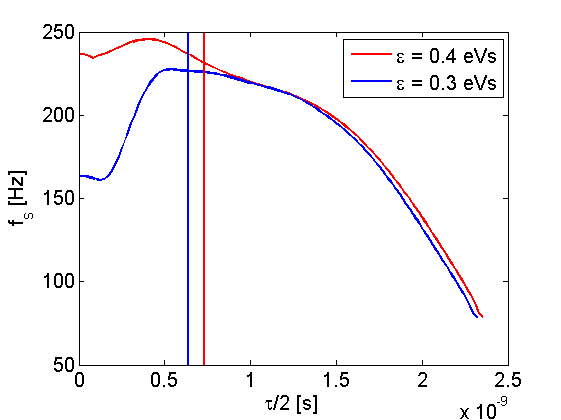 Single bunch – comparison with meas.
Measurements at flat top with V200 = 2 MV before bunch rotation
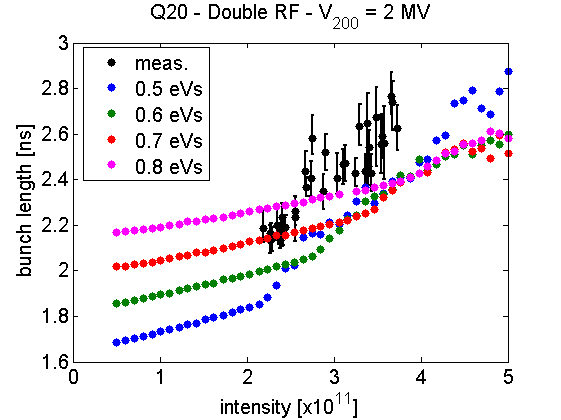 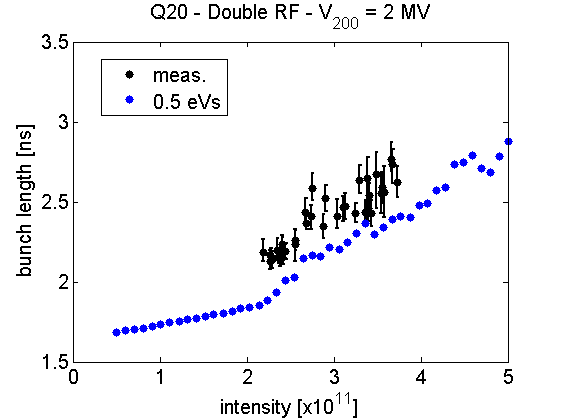 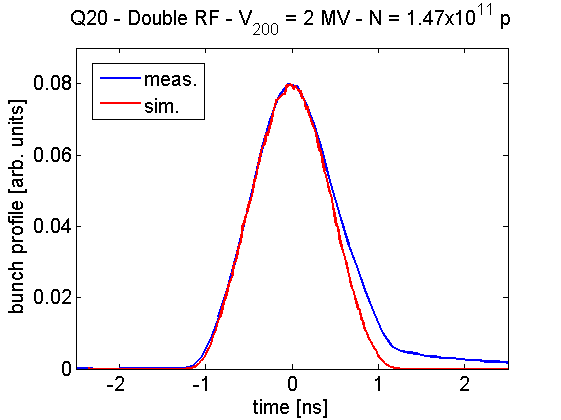 Quite good agreement for the case of the ε = 0.5 eVs
Difference from distr. function
Simplifications in simulation (no phase loop, no ramp, etc)
Measurement error on bunch profile
Multi-bunch
Preliminary results

 Only 6 bunches simulated 
 
 Both with 25 ns and 50 ns bunch spacing

 Q20 and Q26 optics were considered

 Single and double RF systems with V200 = 7 MV

 Only for small emittance for the moment (ε = 0.4 eVs)

 Same impedance model but not the TWC200 MHz fundamental mode  
     assumed perfect FF/FB
Multi-bunch – Q20 - 25 vs 50 ns
Lower threshold for 25 ns compared to 50 ns bunch spacing
50 ns bunch spacing
25 ns bunch spacing
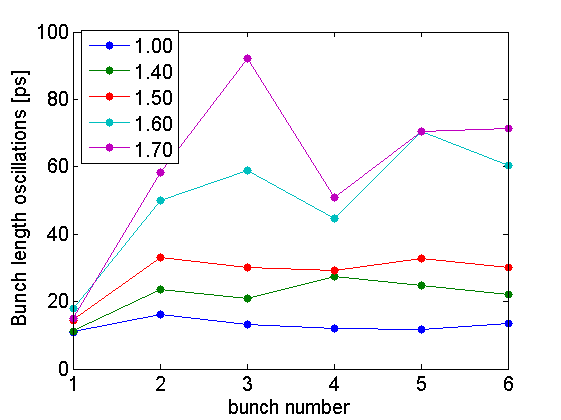 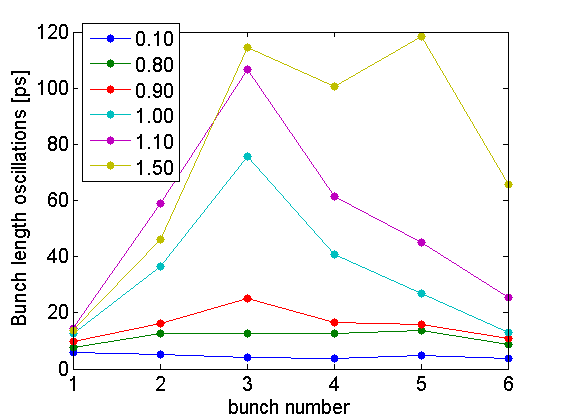 The 3rd bunch seams to suffer more!
Multi-bunch – Q20 – single vs double RF
Single RF
Double RF
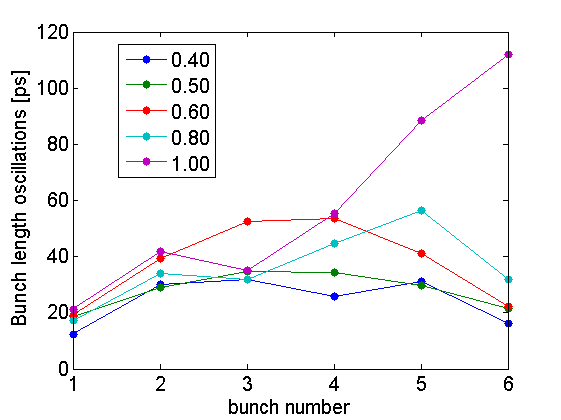 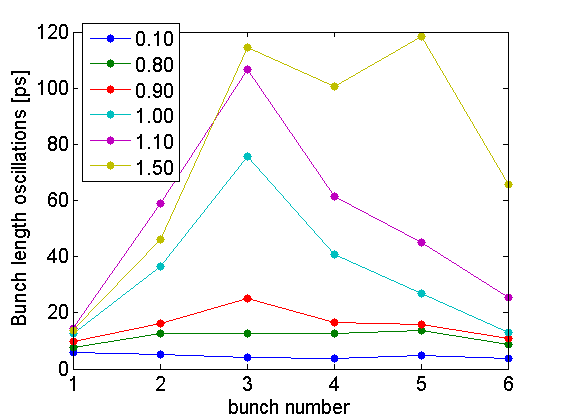 Threshold seams higher for double RF!
Multi-bunch – Q20 vs Q26 – double RF
Q20
Q26
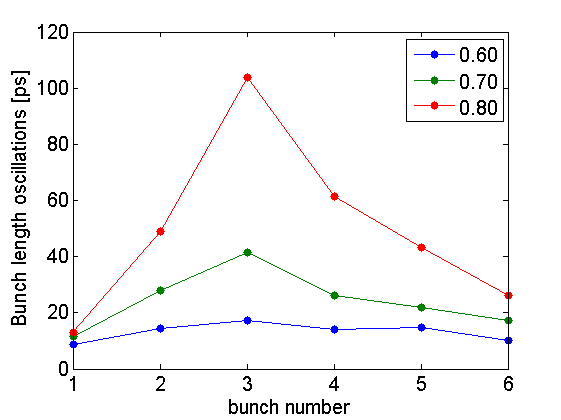 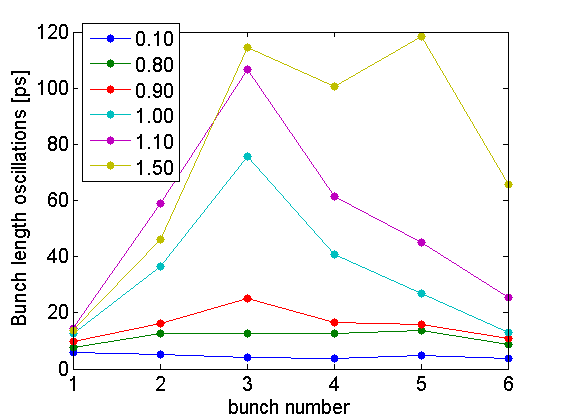 Higher threshold with the Q20
Summary
Single bunch instability threshold
 Microwave instability observed in simulations
 Simple scaling used so far for Q20 and Q26 proves to be valid 
     even in double RF and with this complicated impedance!!	
For a double RF system threshold increases with larger emittance
Relatively good agreement with measurements 


 Multi-bunch instability threshold
Behavior for different cases qualitatively agrees with measurements (no phase loop, beam loading in 200 MHz RF system):
25 ns vs 50 ns 
Single vs double RF system
Q20 vs Q26
More simulations are needed
The contribution from the vacuum flanges to the instability threshold needs to be determined (simulations are running)